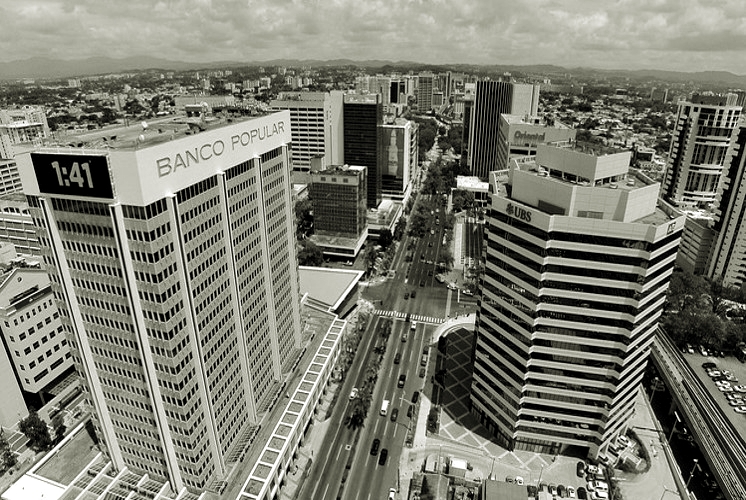 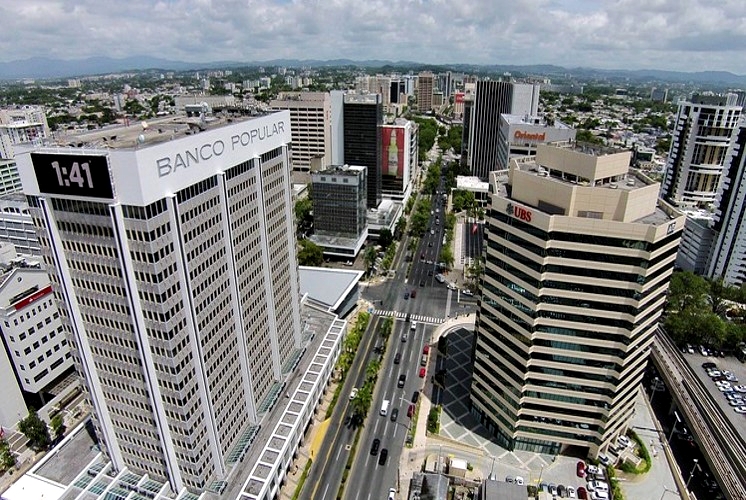 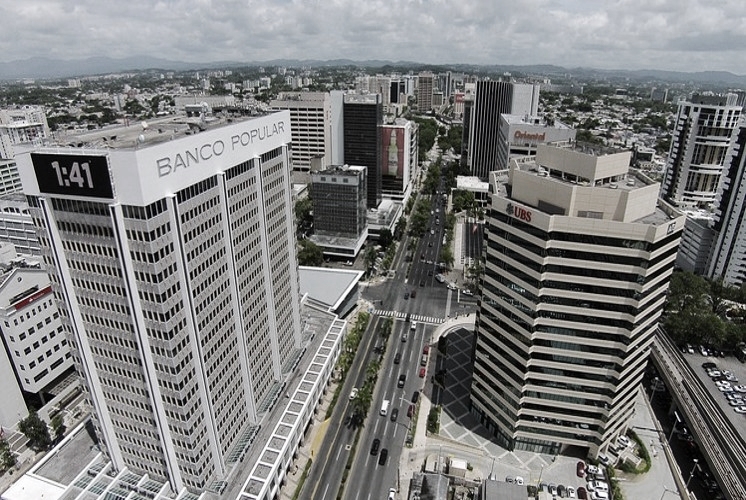 Capitulo 3: Población y Paisaje
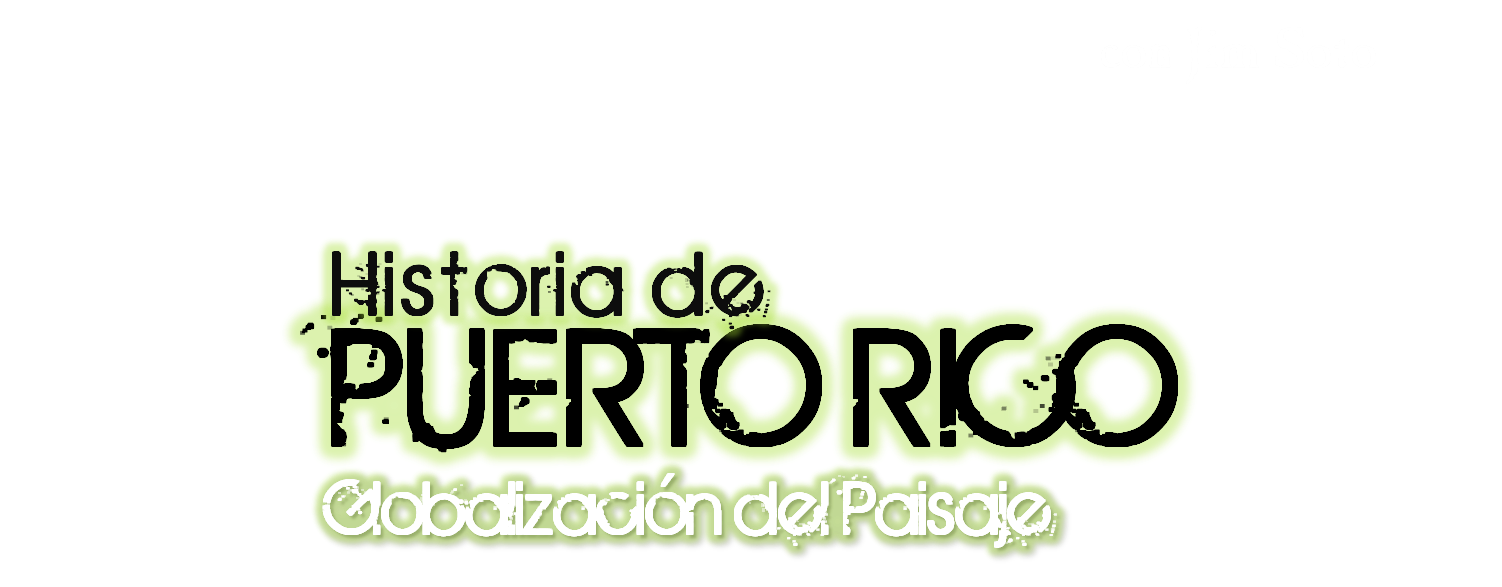 11
Unidad 1 : Una mirada geográfica
Cap. 3 : Población y paisaje
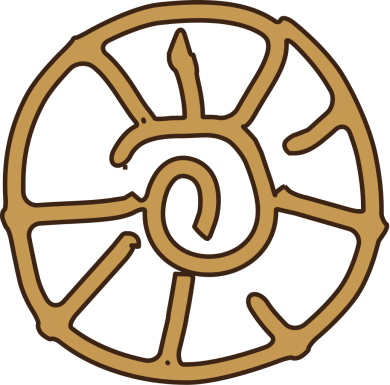 Para aprender…
¿Qué retos enfrenta el país para desarrollar una relación sana entre la población y el paisaje?


Paginas 52-57
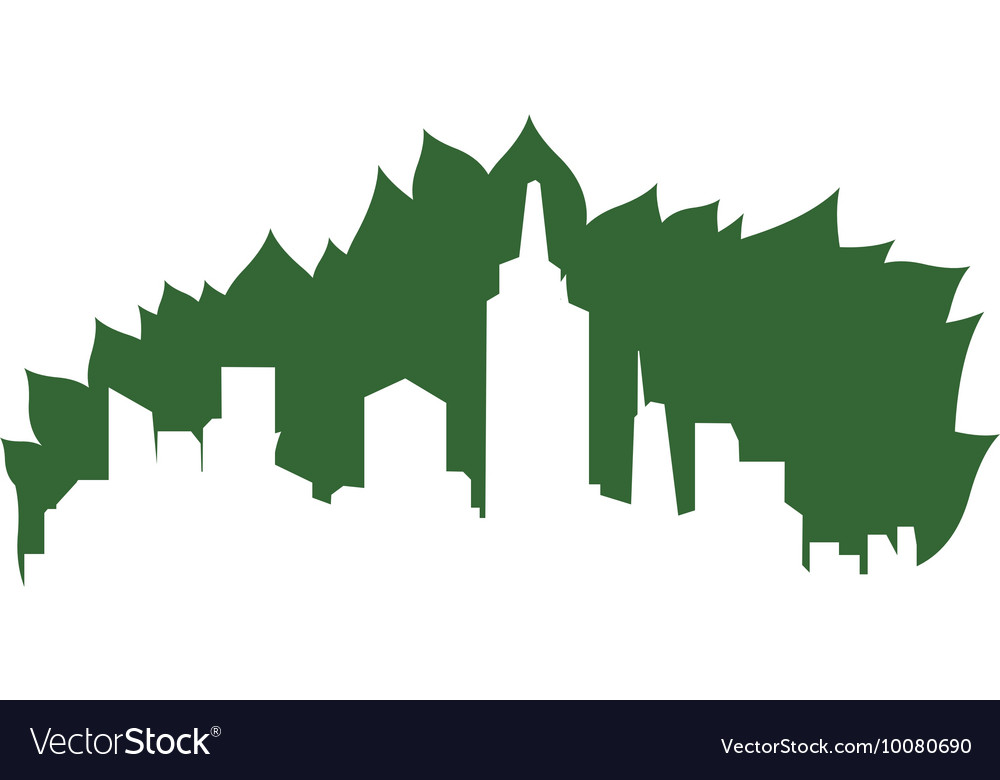 Términos que debes aprender
Globalización del paisaje
Fuga de cerebros
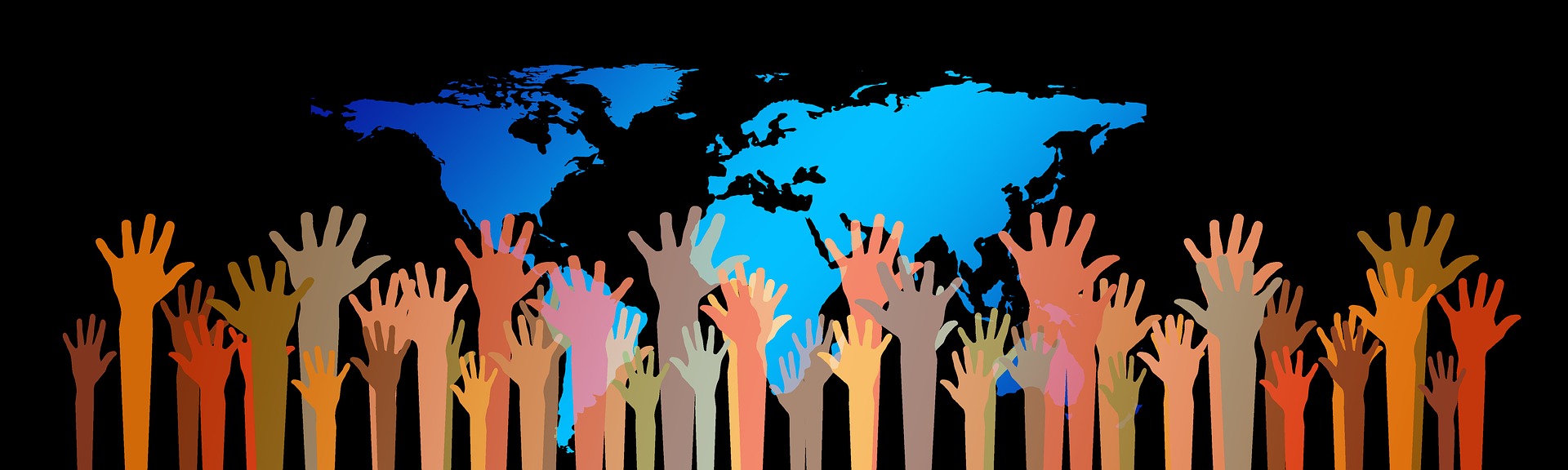 Que es globalización?
?
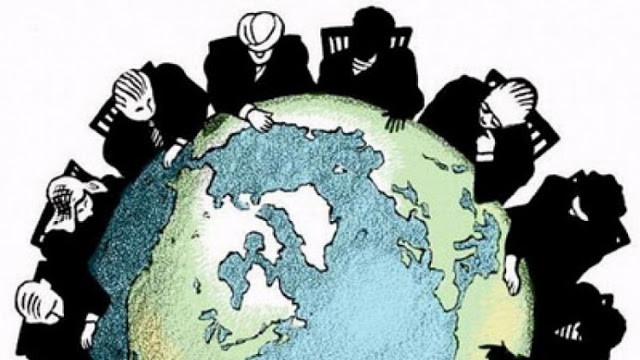 PULSAR
La globalización es un fenómeno que impacta al mundo entero, incluyendo a Puerto Rico. Veamos que nos muestra el siguiente video sobre este importante tema.
Que significa fuga de cerebros?
?
Una de las consecuencias que trae la globalización es la fuga de cerebros. Esto es una dramática reducción en la cantidad de personas educadas y talentosas que abandonan su país. Veamos como afecta a los países en el siguiente video.
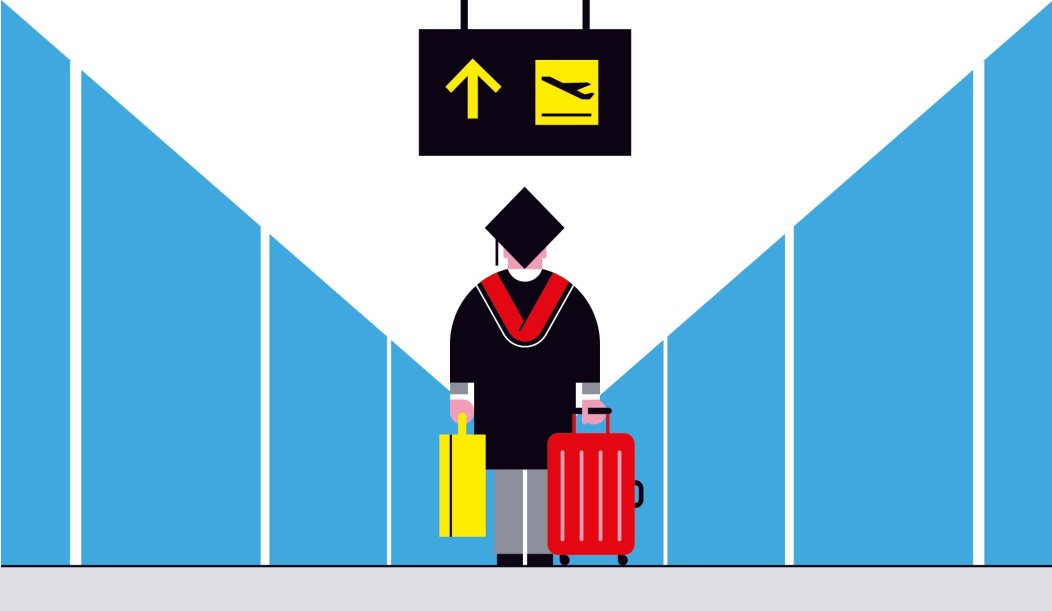 PULSAR
Es hora de leer
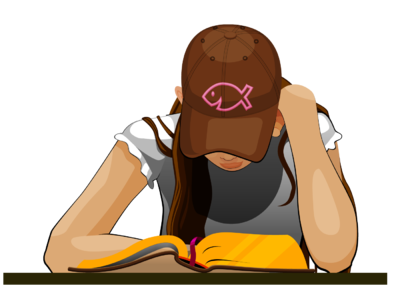 Toma 20 minutos para leer y contestar la pregunta inicial y definir los términos del día. Prepárate para discutir la lectura en clases. Pero eso no es todo…
Demuestra lo que sabes
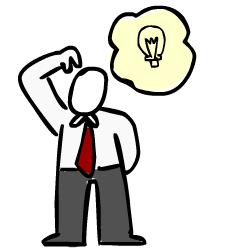 Completa las actividades de assessment de las paginas 53 y 56-57 del libro y la pagina 18 del cuaderno de actividades. Envíalas al maestro por correo electrónico.
Taller
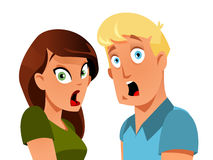 Como asignación, completa las actividades de assessment del Taller 1 en las paginas 58-59 del libro . Envíalas al maestro por correo electrónico.
En la próxima lección
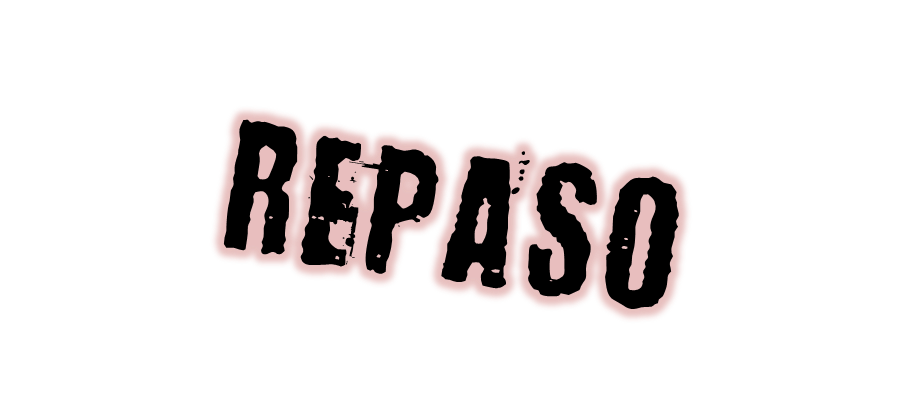 Jim Soto © 2020